Box-Plots
Box-Plots
June 2017
3H Q9
Edexcel
Nov 2017
1H Q12
AQA
SAM
1H Q14
May 2018
1H Q10
OCR
Nov 2018
1H Q9
Box-Plots
Box-Plots
June 2017 2H Q16
Edexcel
AQA
Nov 2017 3H Q13
1 Marker
OCR
Nov 2018 1H Q15
Box-Plots
Box-Plots
Edexcel
June 2018
3H Q16
AQA
SAM
2H Q13
Nov 2018
1H Q15
OCR
SAM 1H Q14
Box-Plots
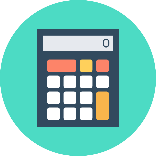 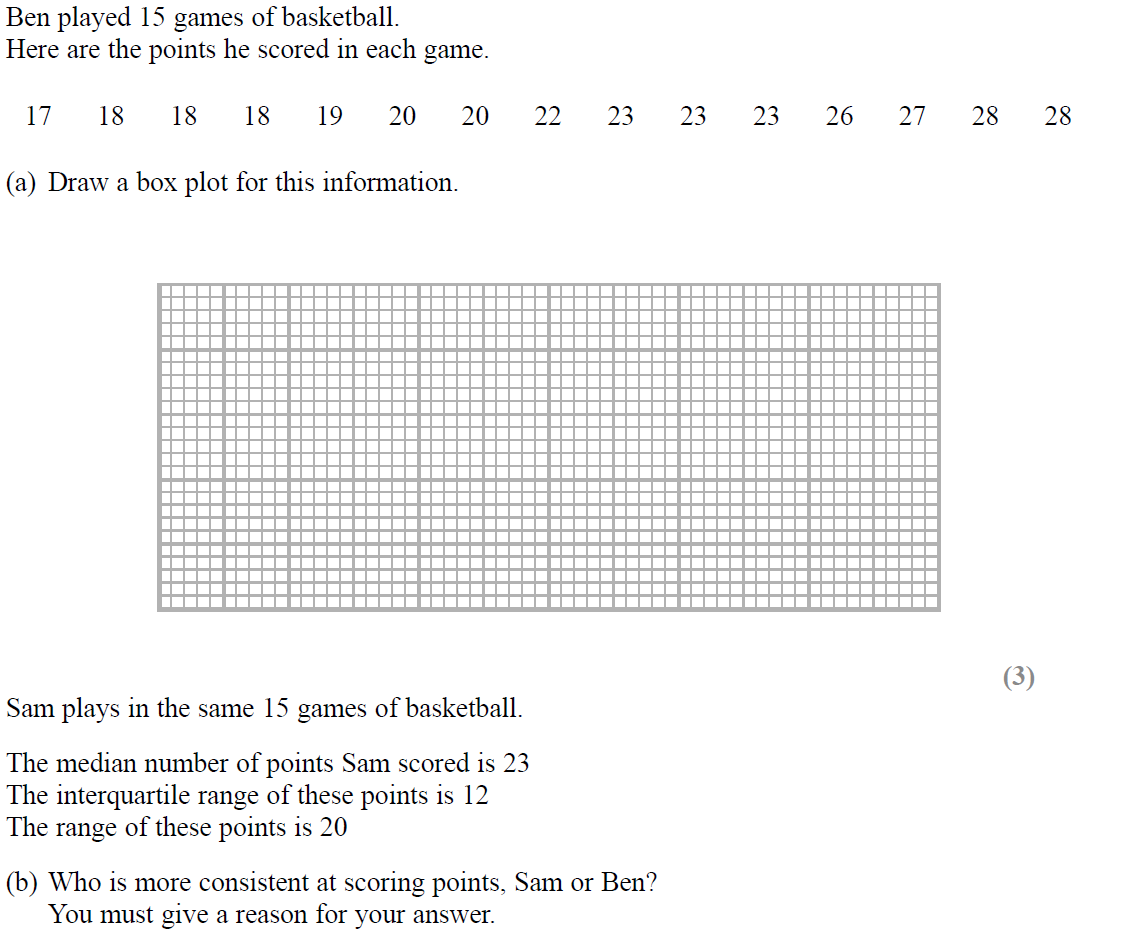 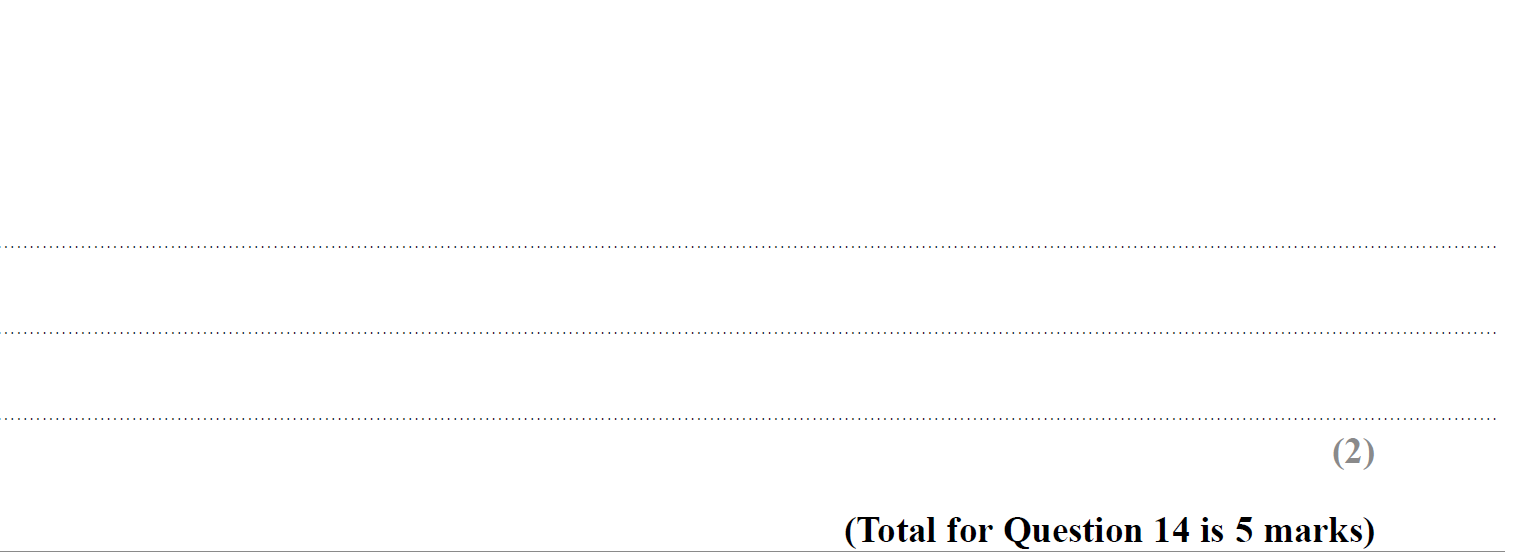 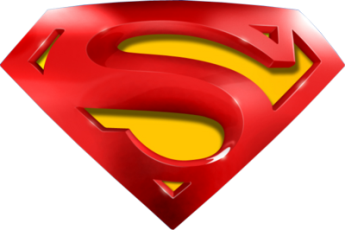 SAM 1H Q14
Box-Plots
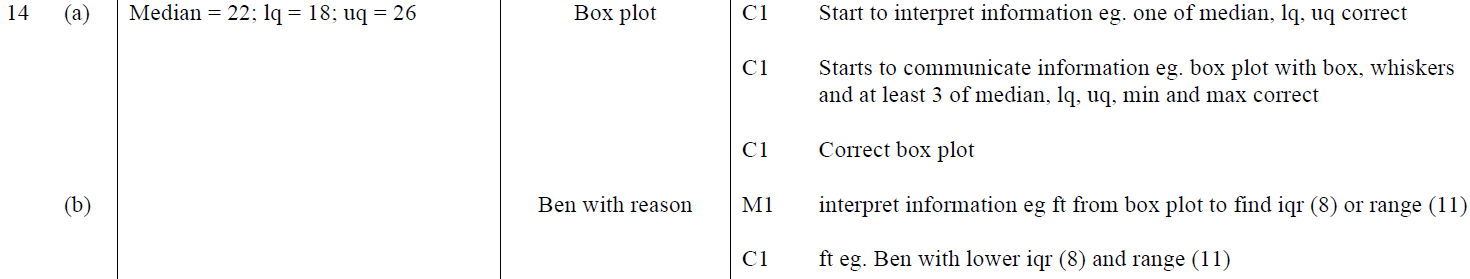 A
B
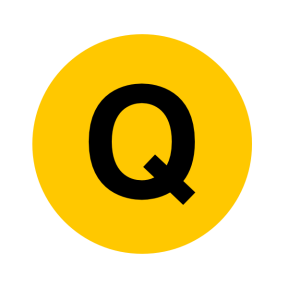 June 2017 3H Q9
Box-Plots
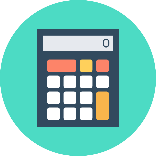 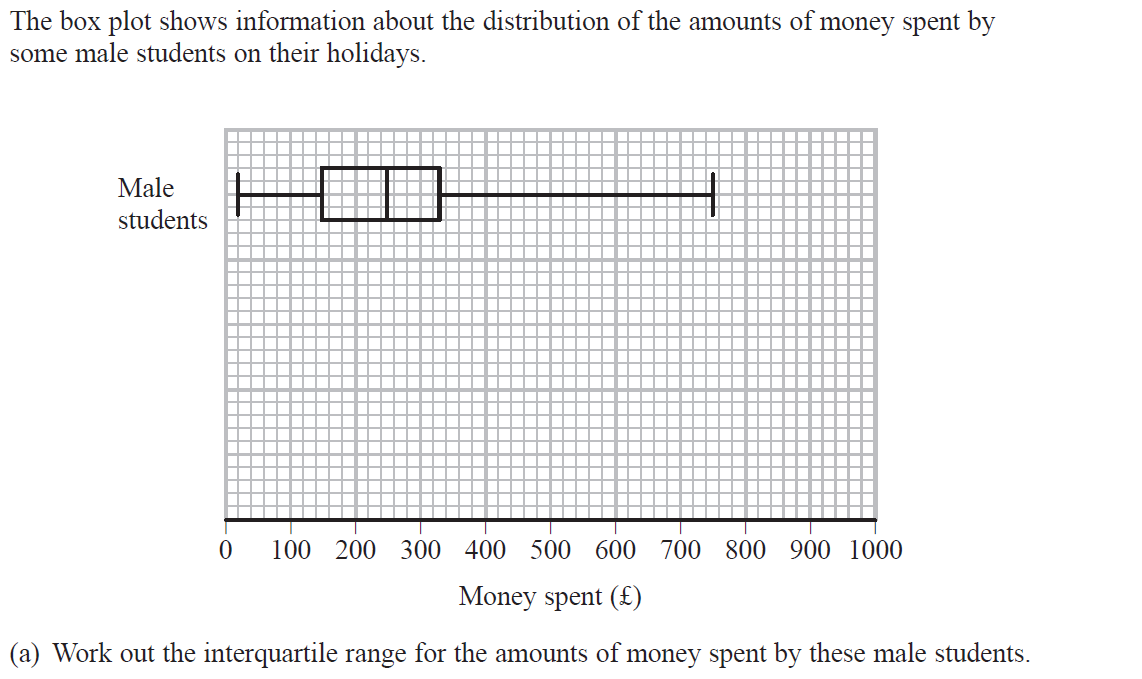 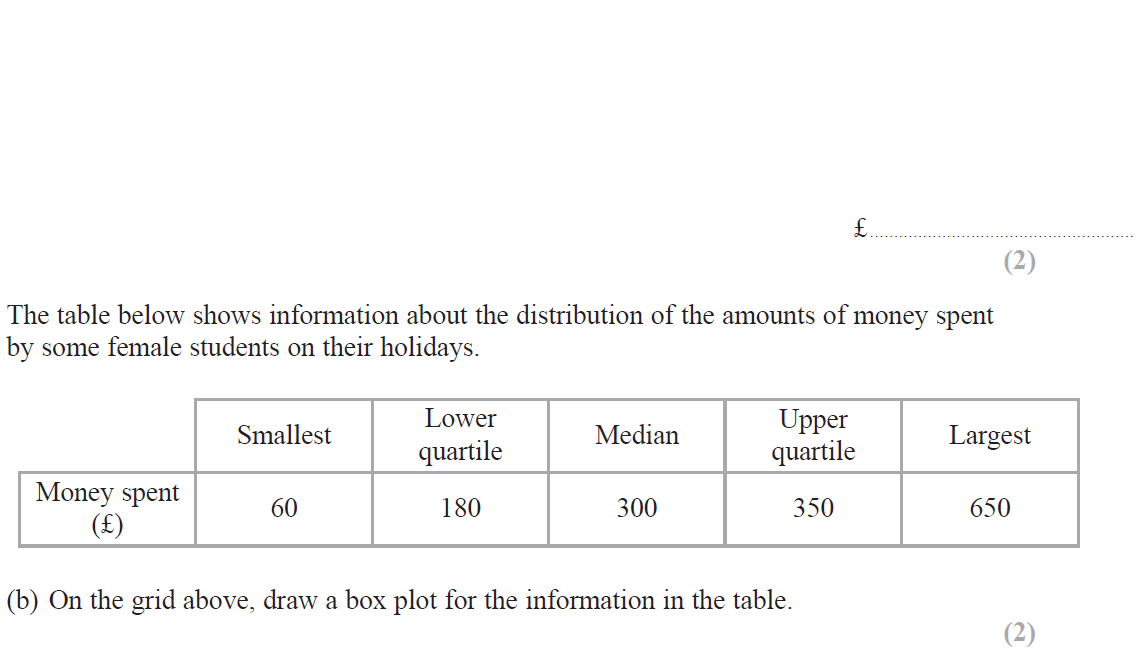 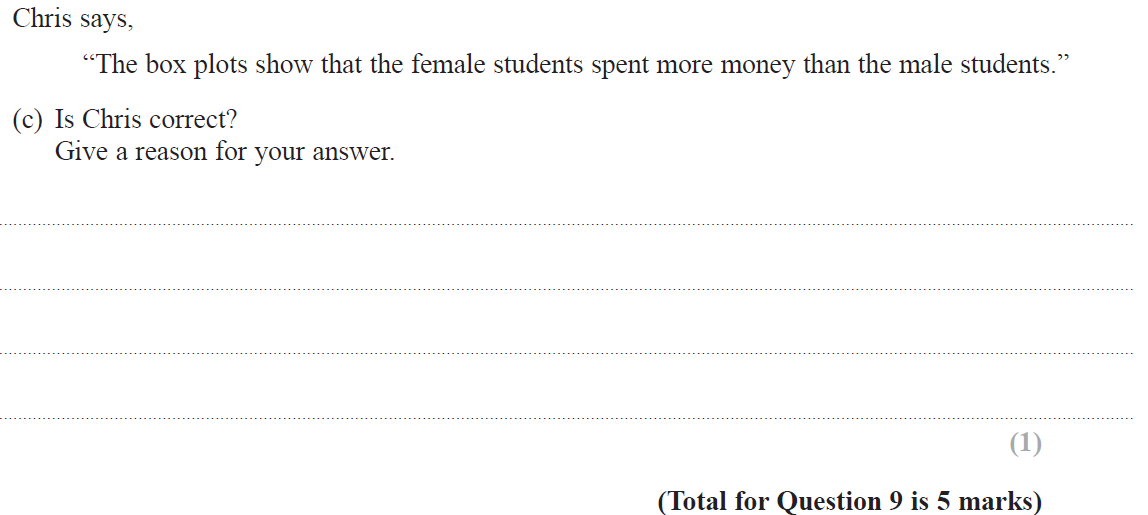 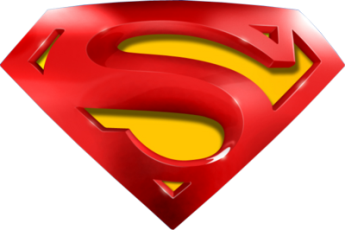 June 2017 3H Q9
Box-Plots
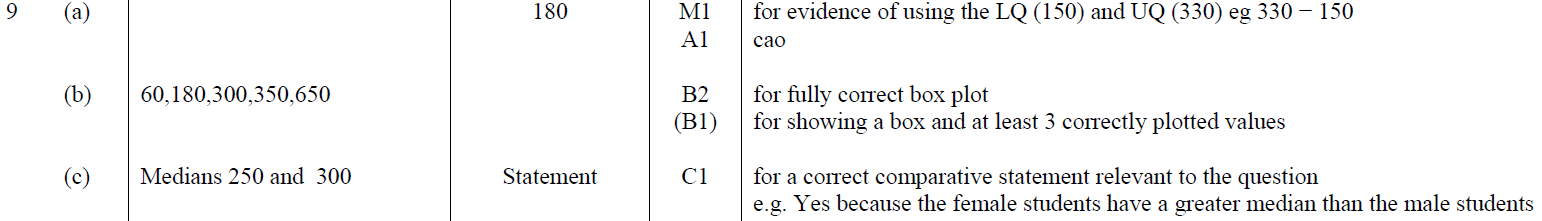 A
B
C
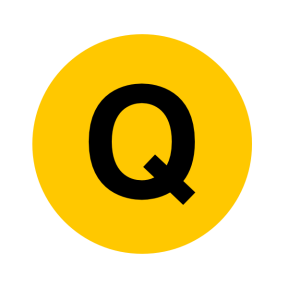 Nov 2017 1H Q12
Box-Plots
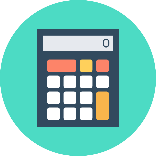 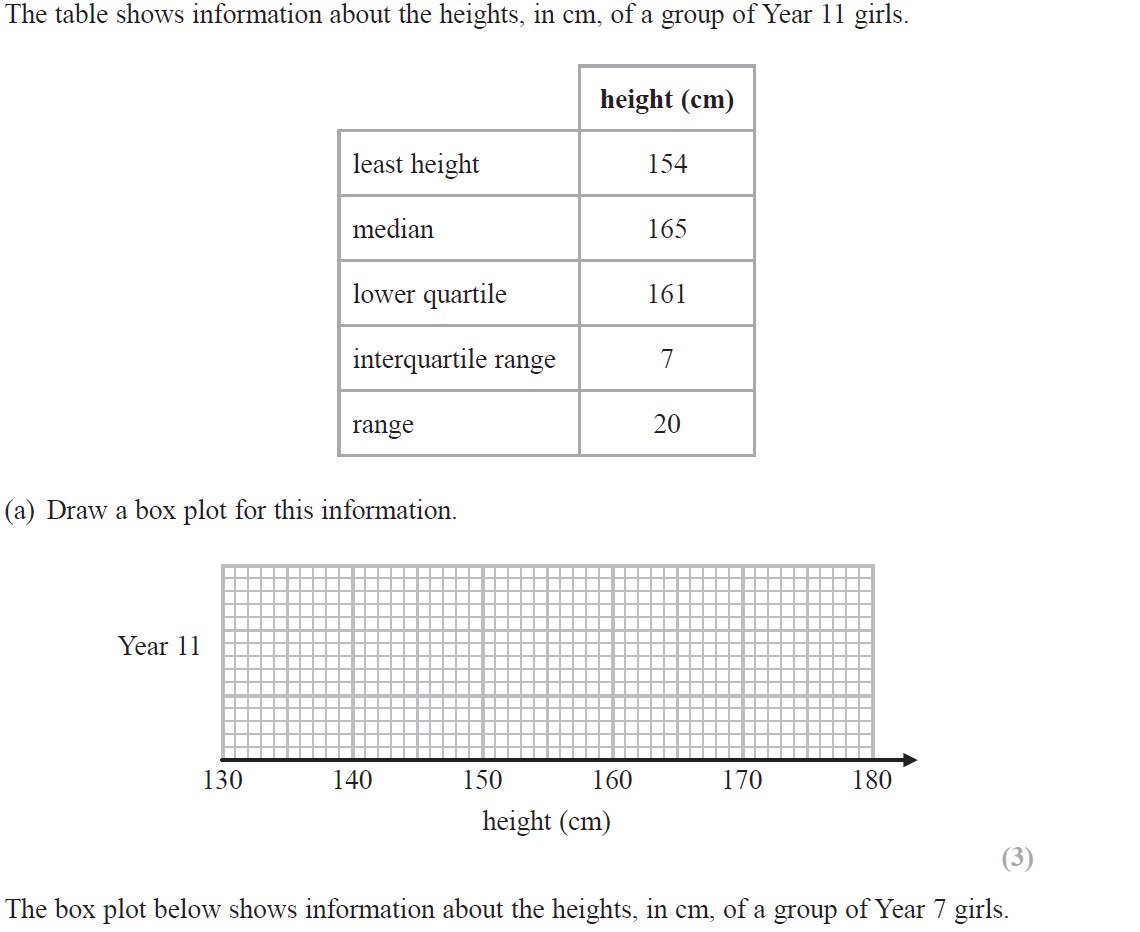 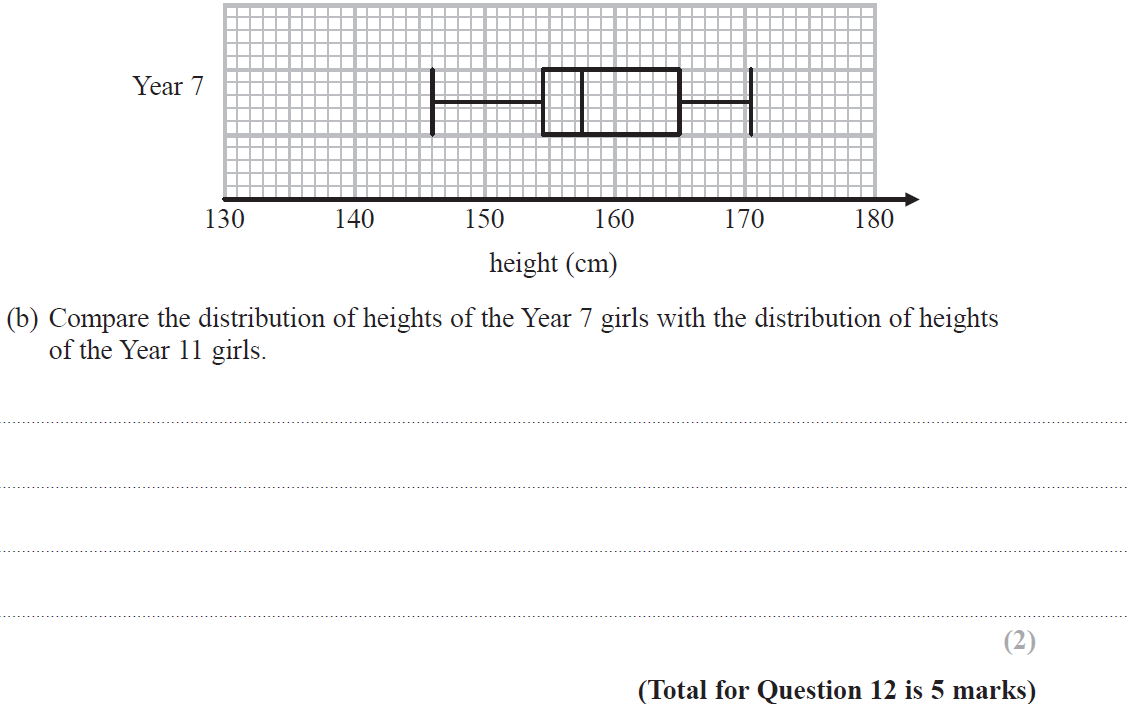 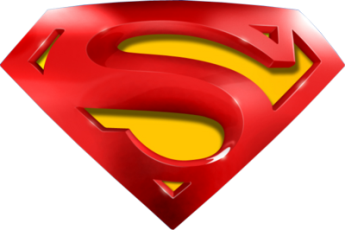 Nov 2017 1H Q12
Box-Plots
A
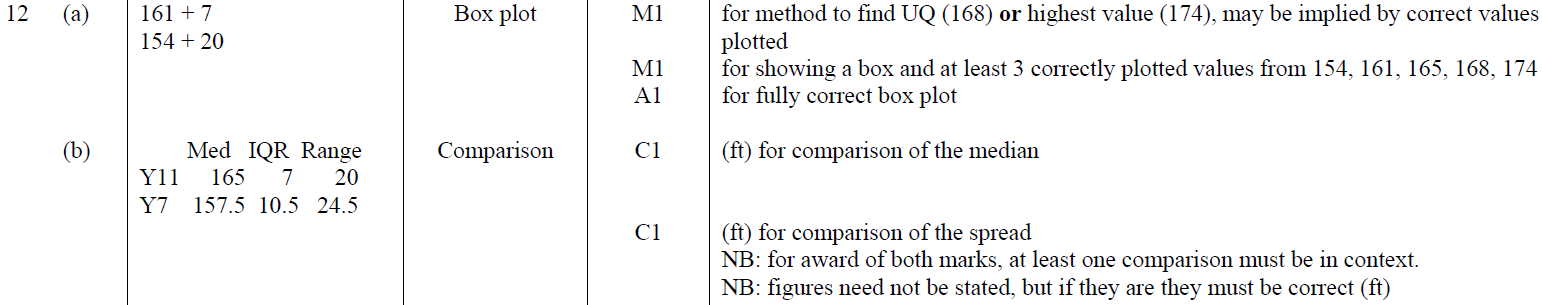 B
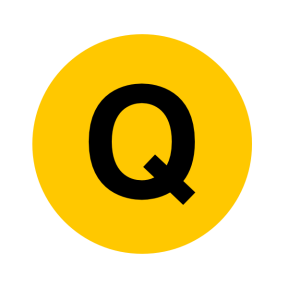 May 2018 1H Q10
Box-Plots
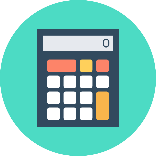 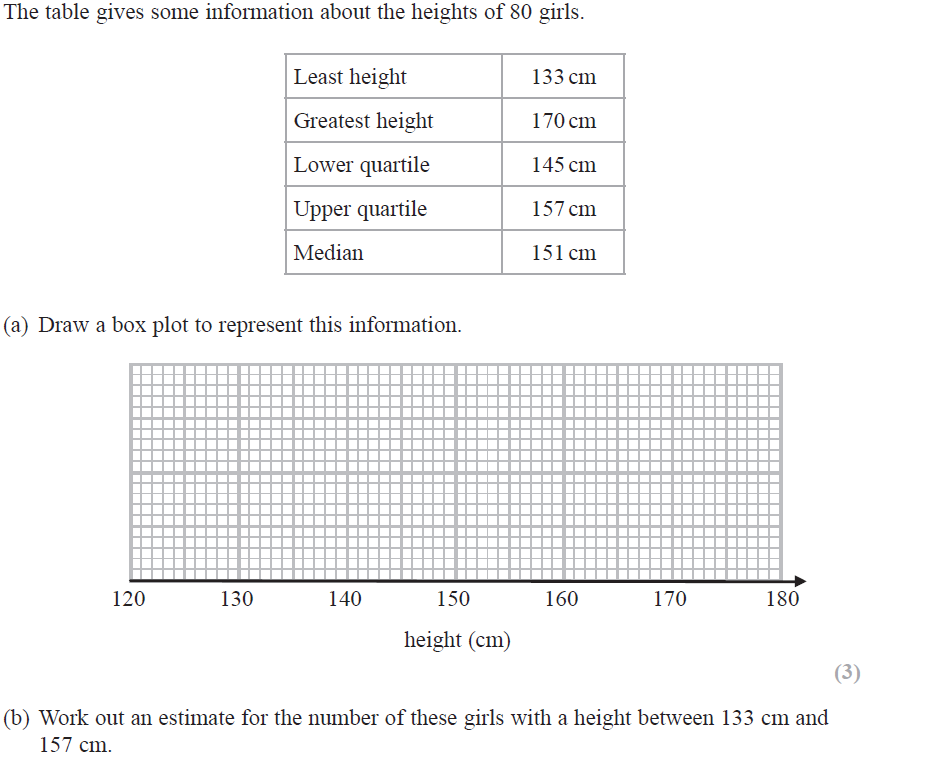 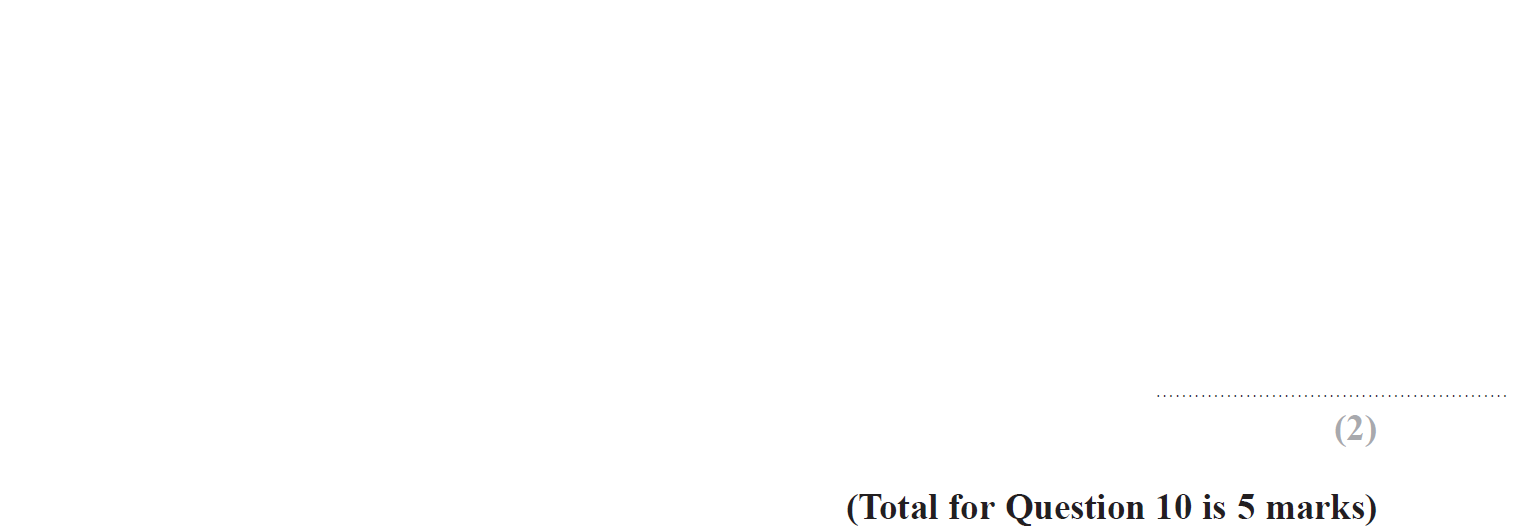 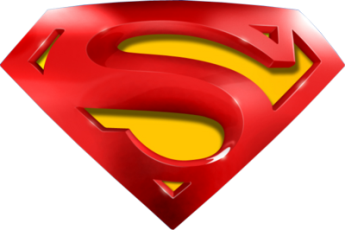 May 2018 1H Q10
Box-Plots
A
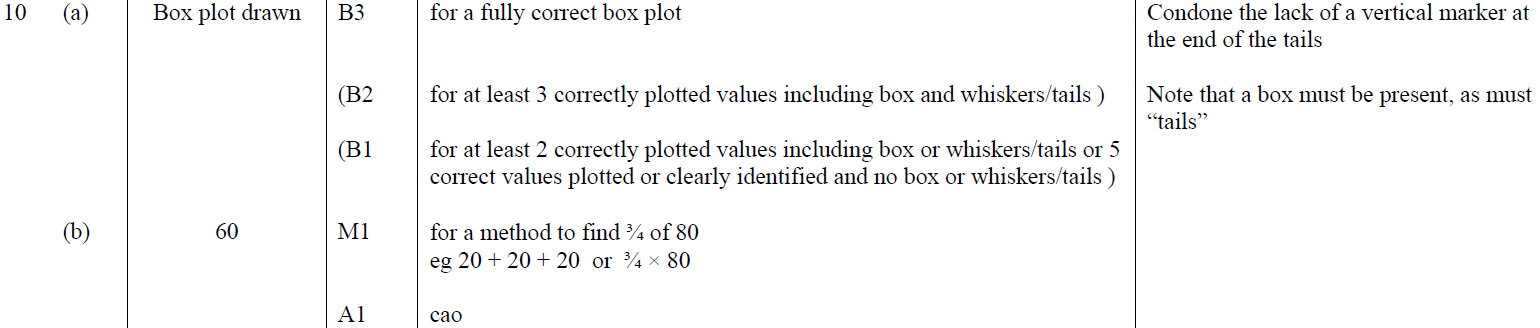 B
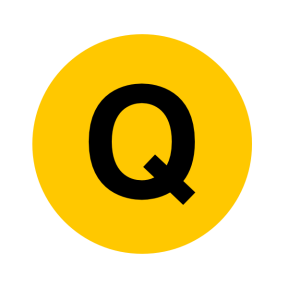 Nov 2018 1H Q9
Box-Plots
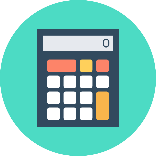 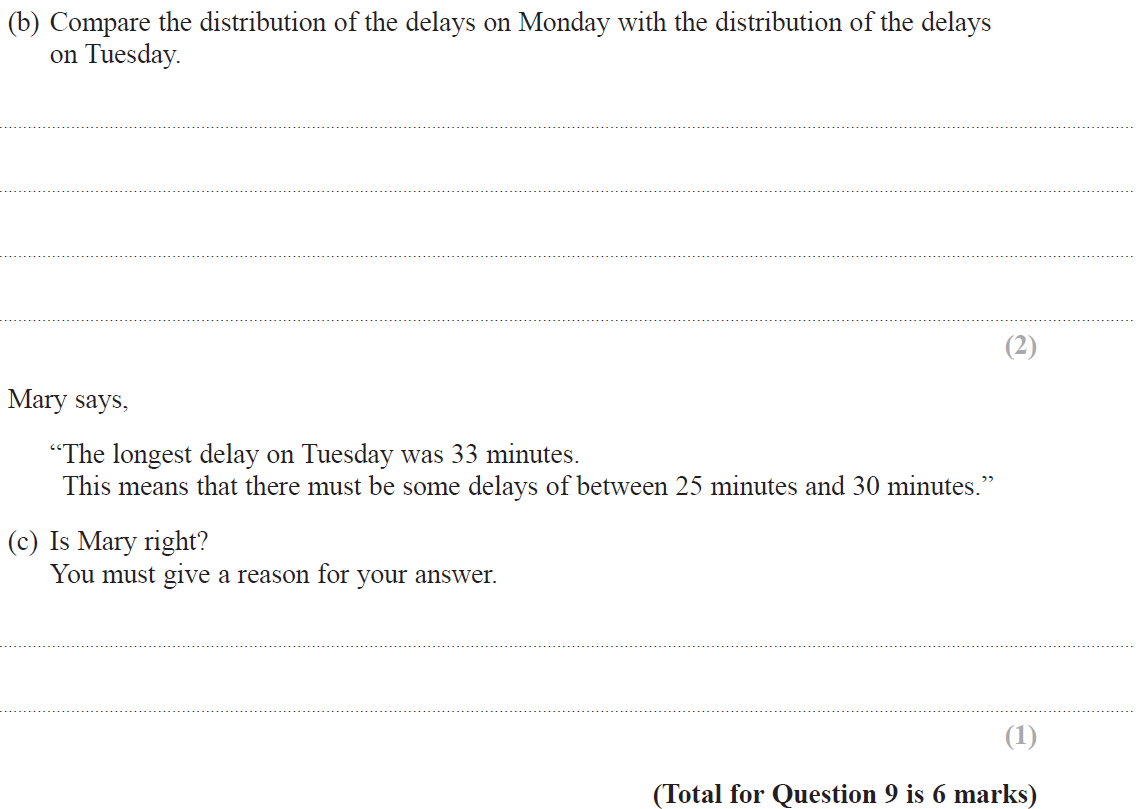 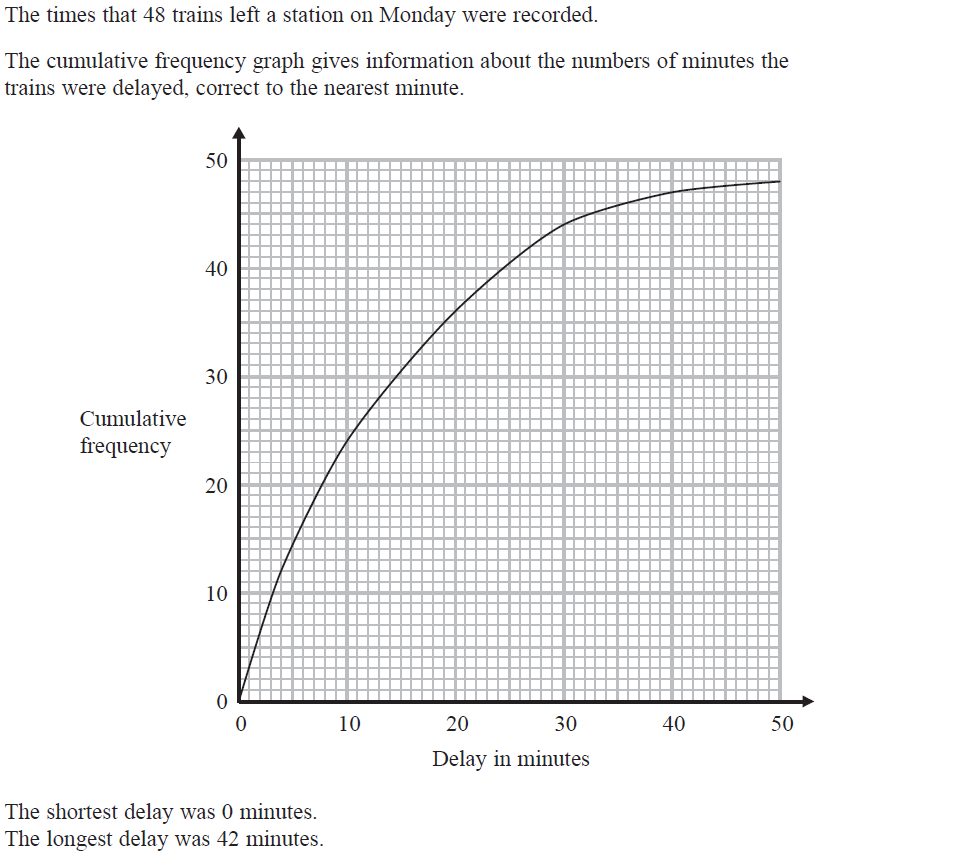 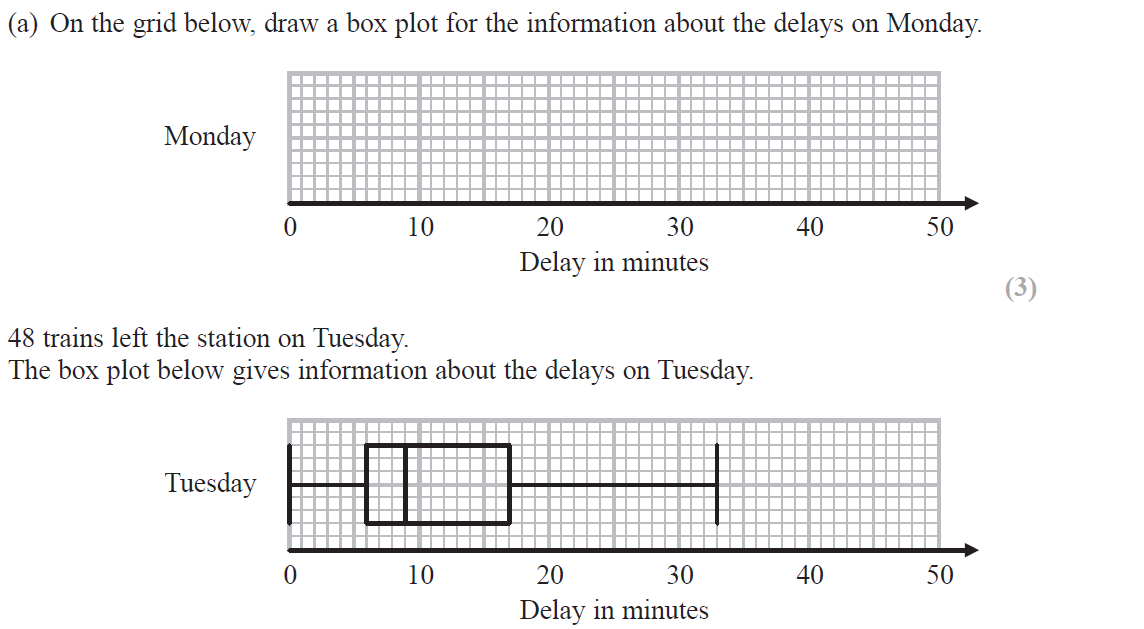 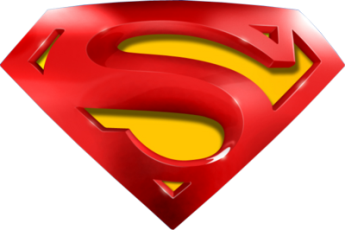 Nov 2018 1H Q9
Box-Plots
A
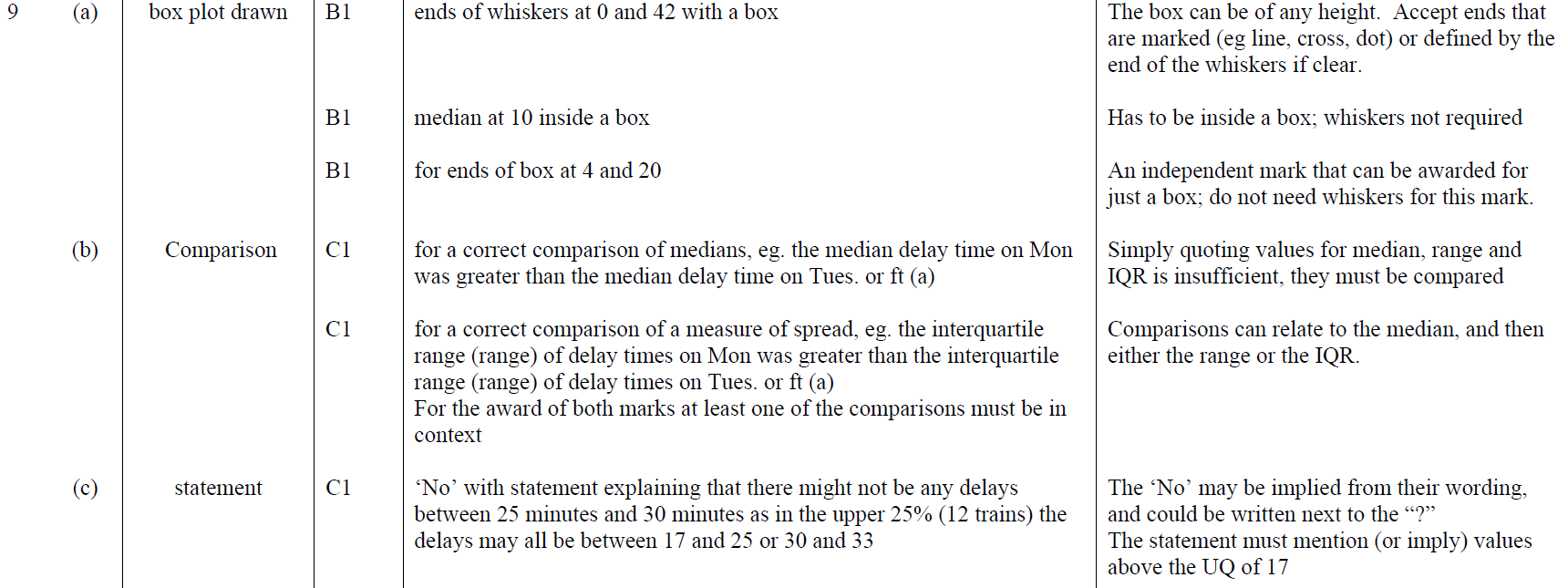 B
C
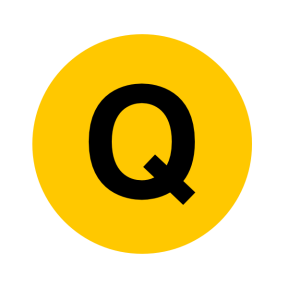 June 2017 2H Q16
Box-Plots
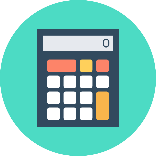 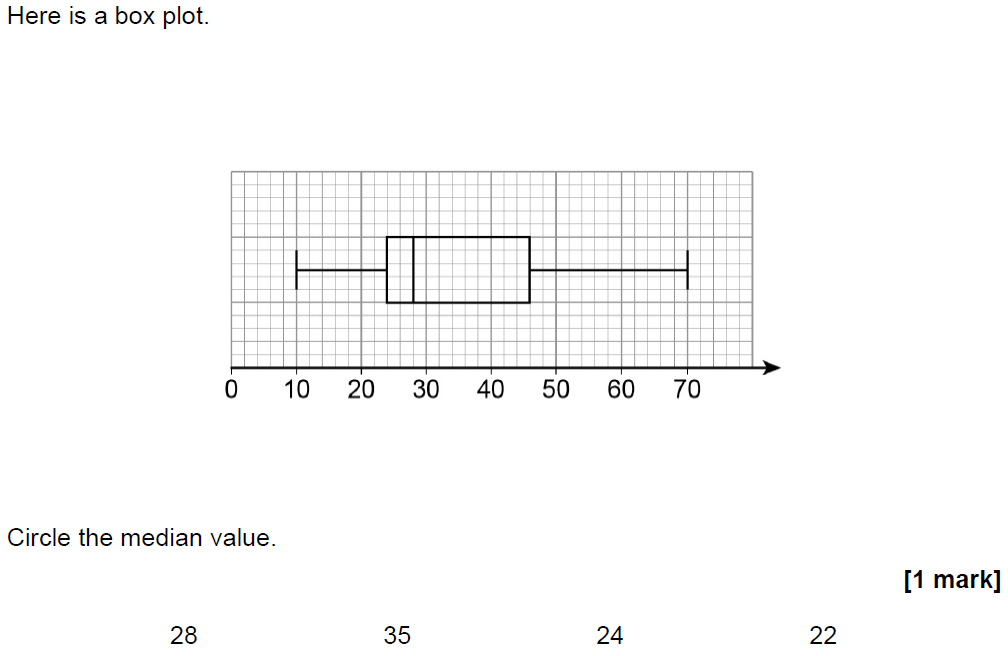 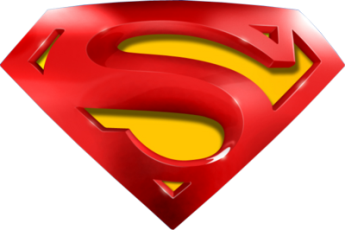 June 2017 2H Q16
Box-Plots
A
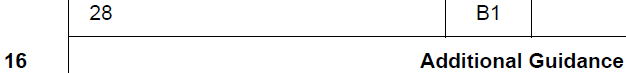 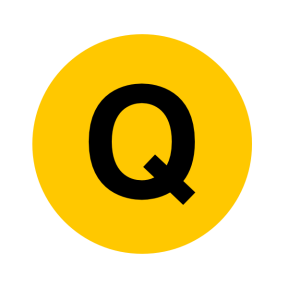 Nov 2017 3H Q13
Box-Plots
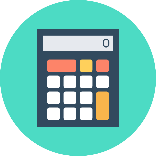 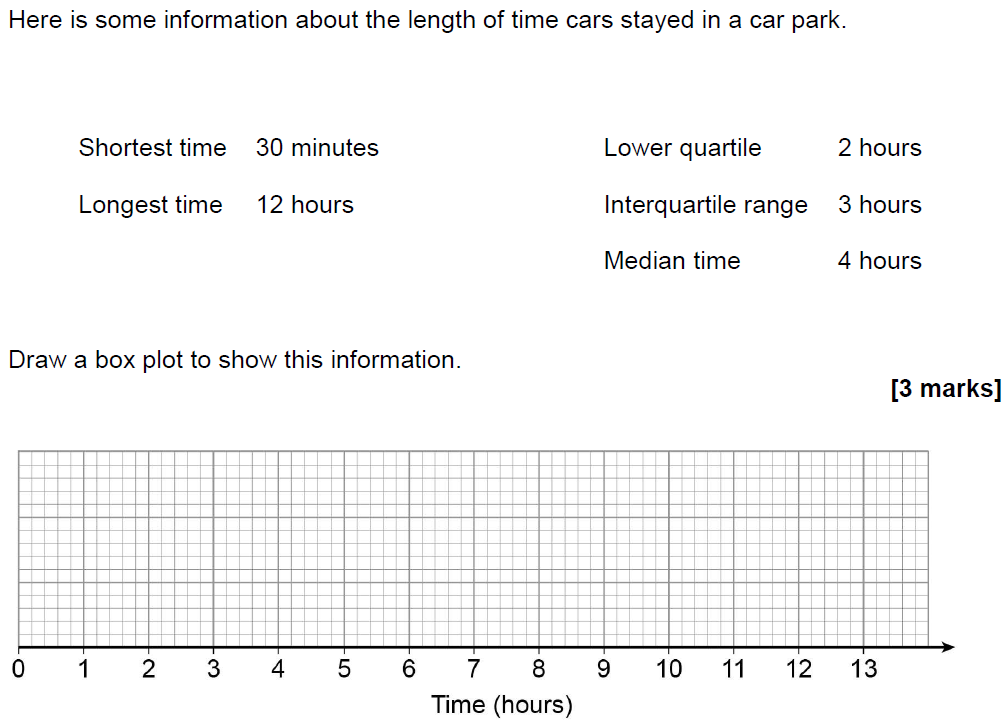 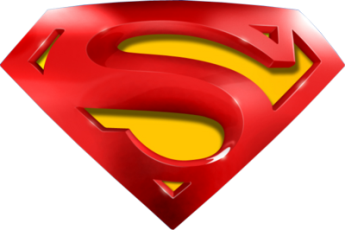 Nov 2017 3H Q13
Box-Plots
A
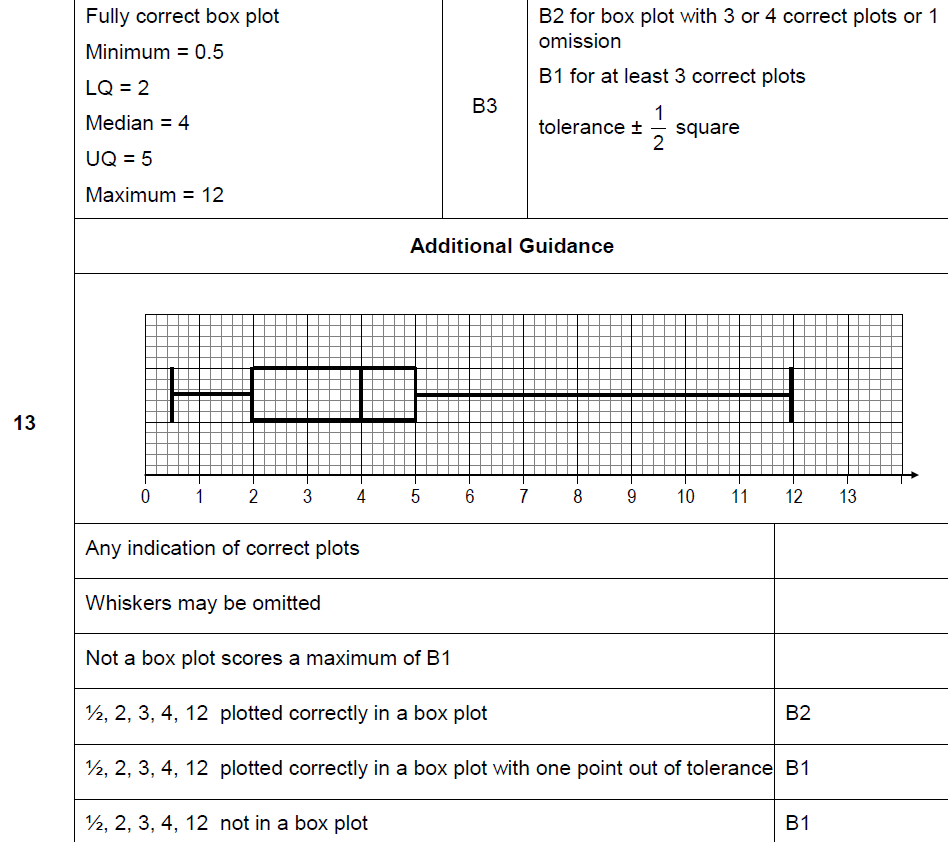 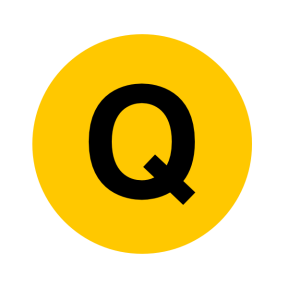 Nov 2018 1H Q15
Box-Plots
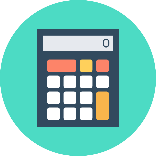 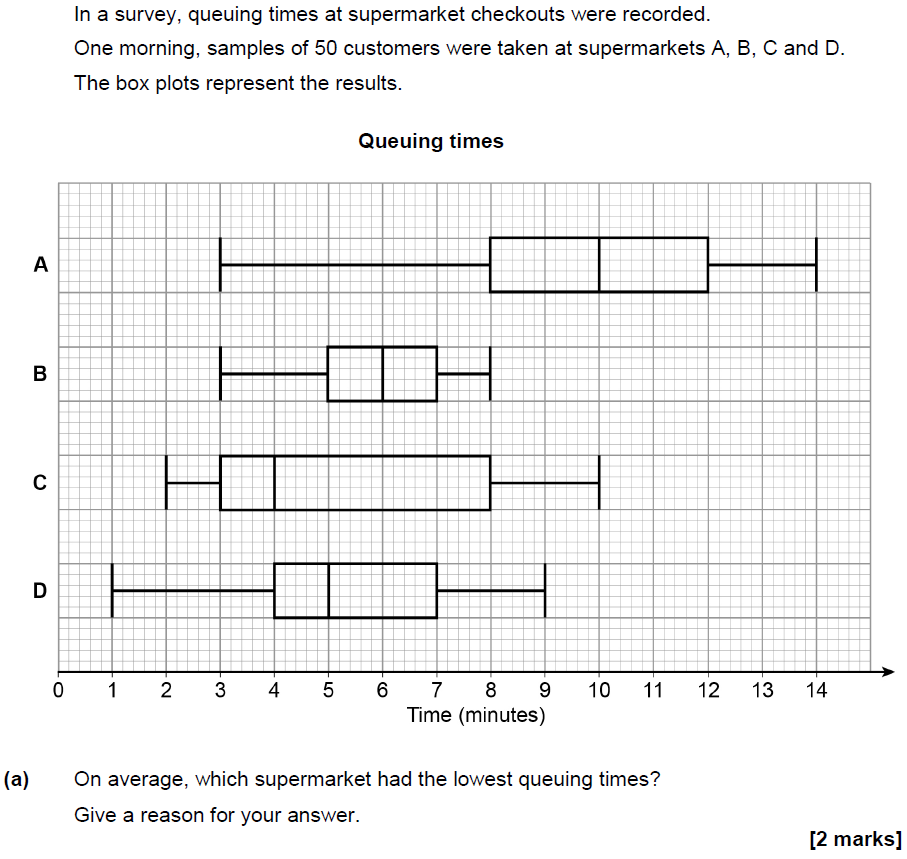 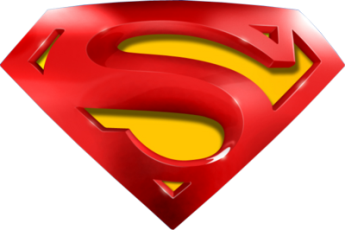 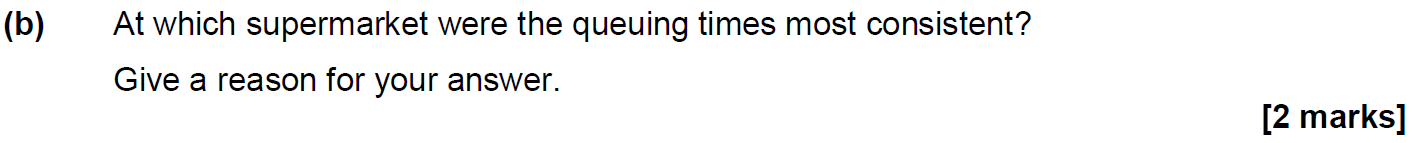 Nov 2018 1H Q15
Box-Plots
A
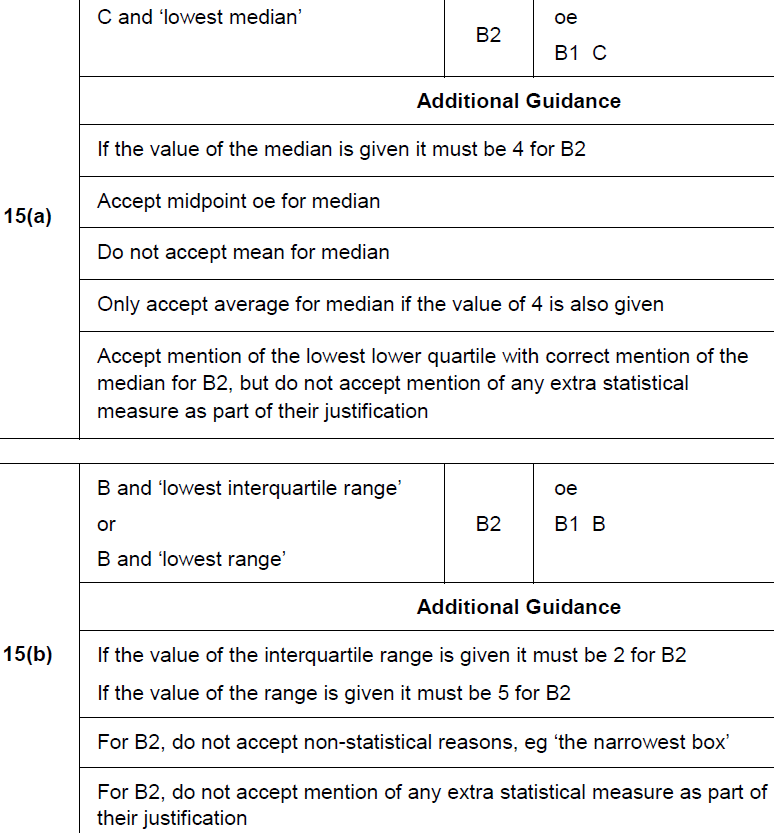 B
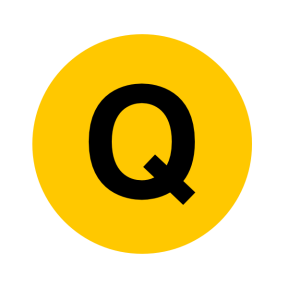 SAM 2H Q13
Box-Plots
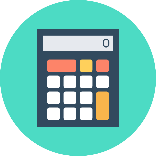 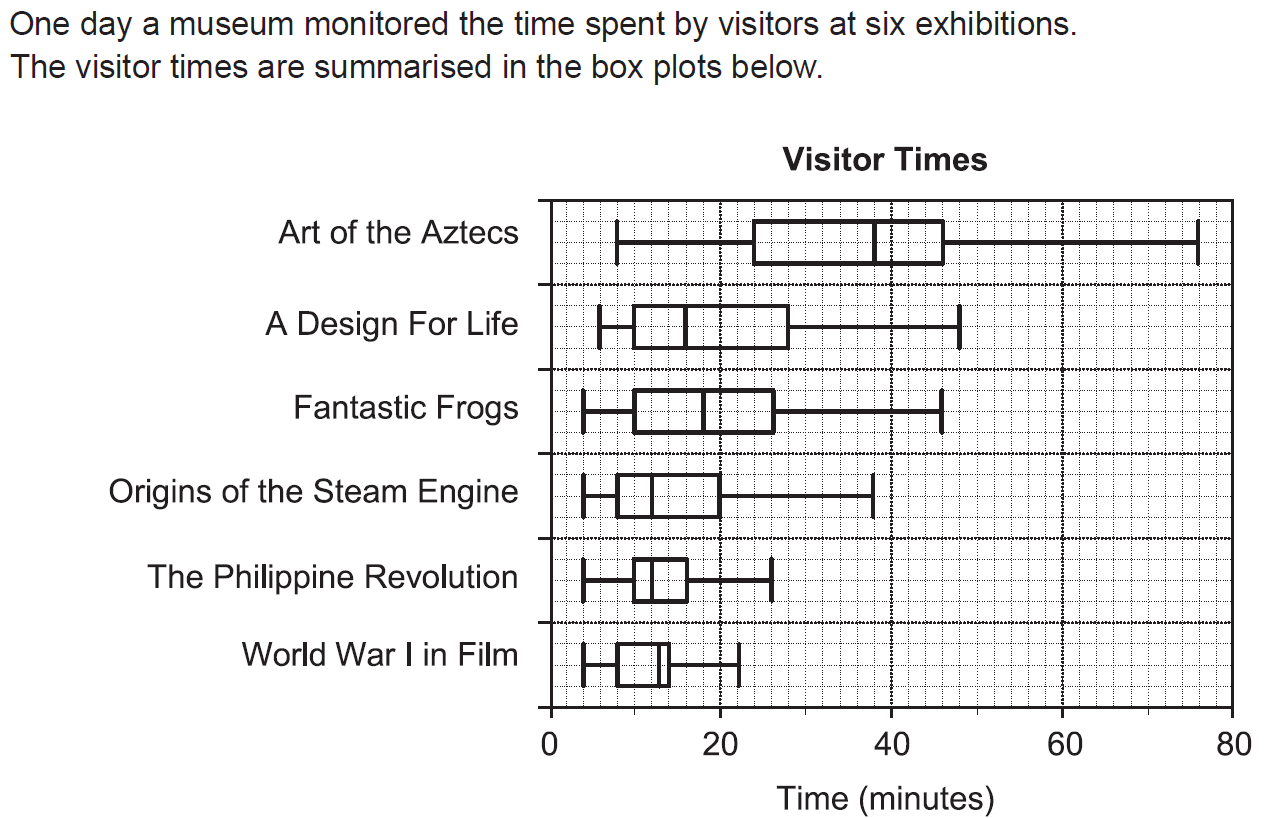 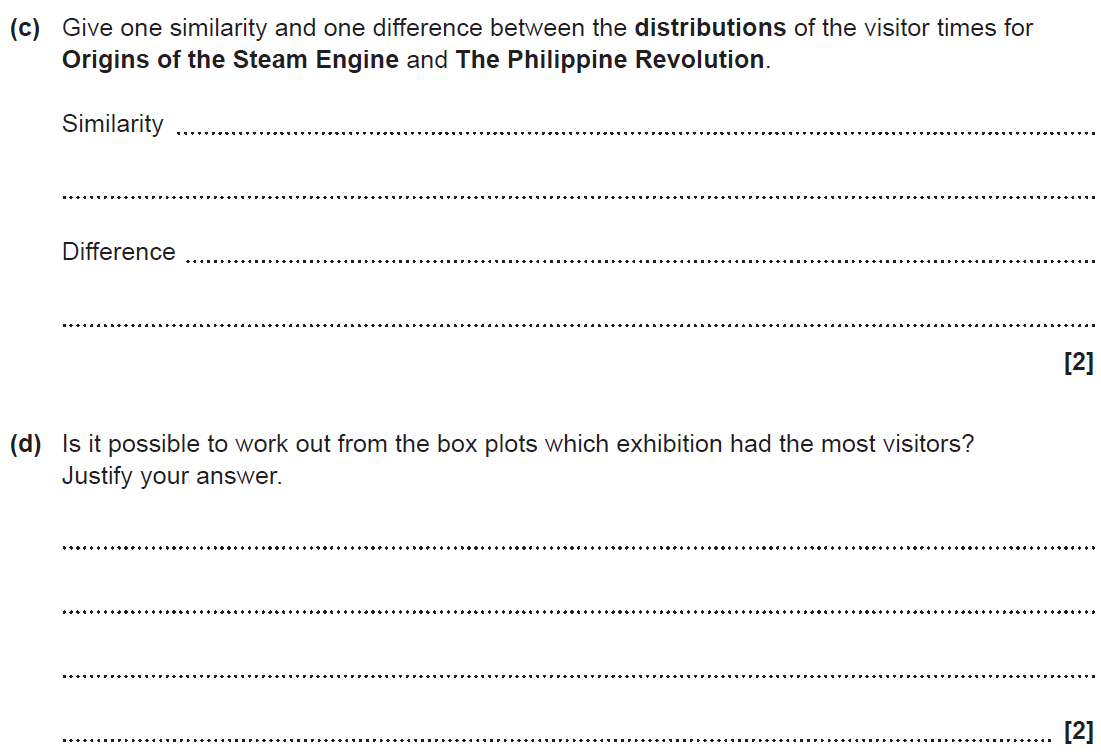 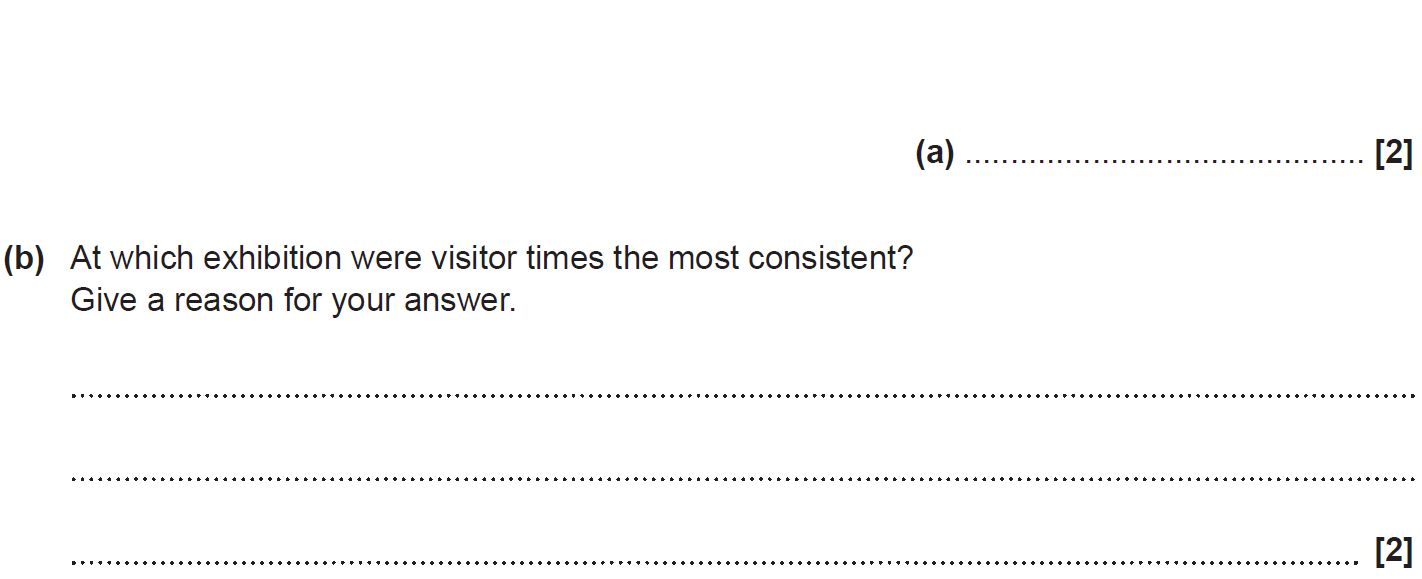 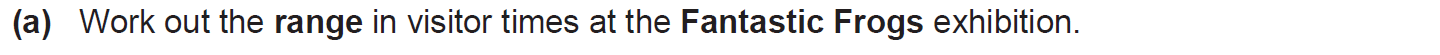 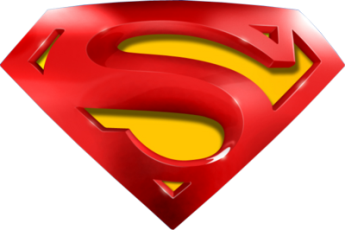 SAM 2H Q13
Box-Plots
A
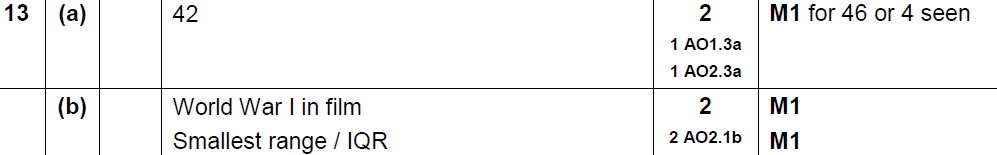 B
C
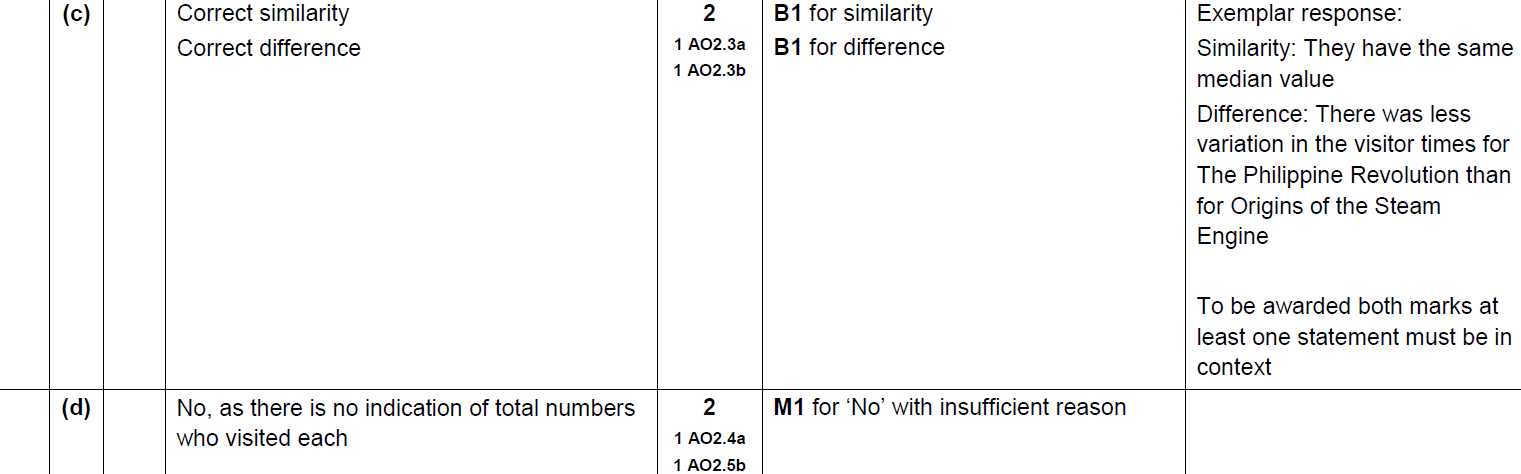 D
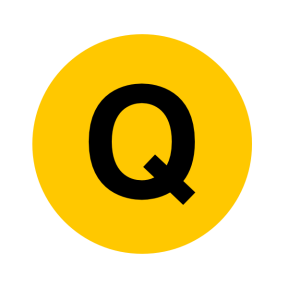 June 2018 3H Q16
Box-Plots
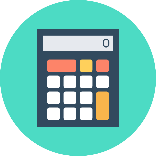 Reveal diagram
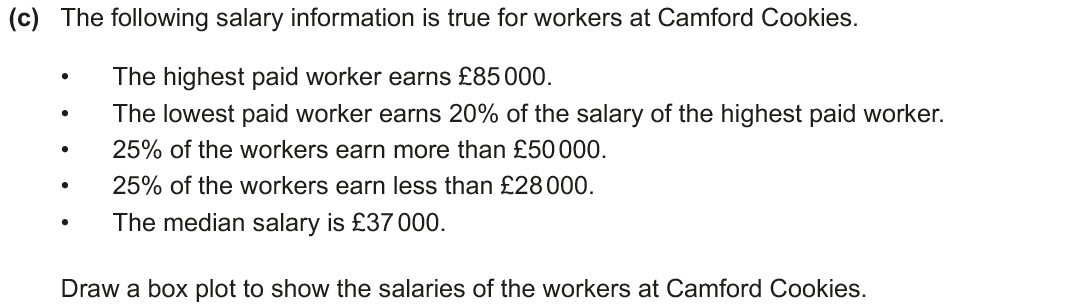 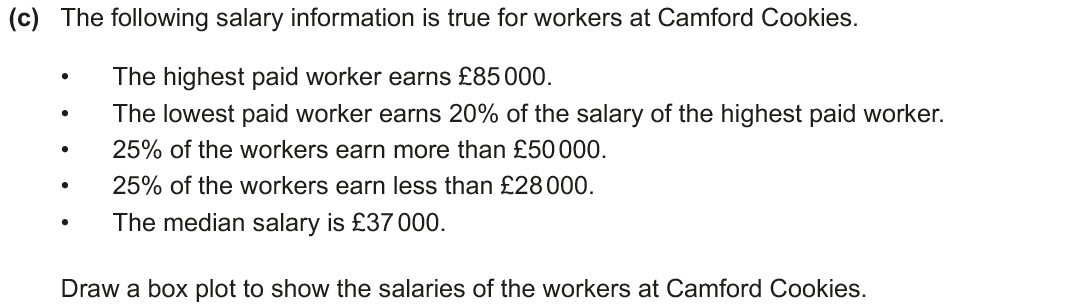 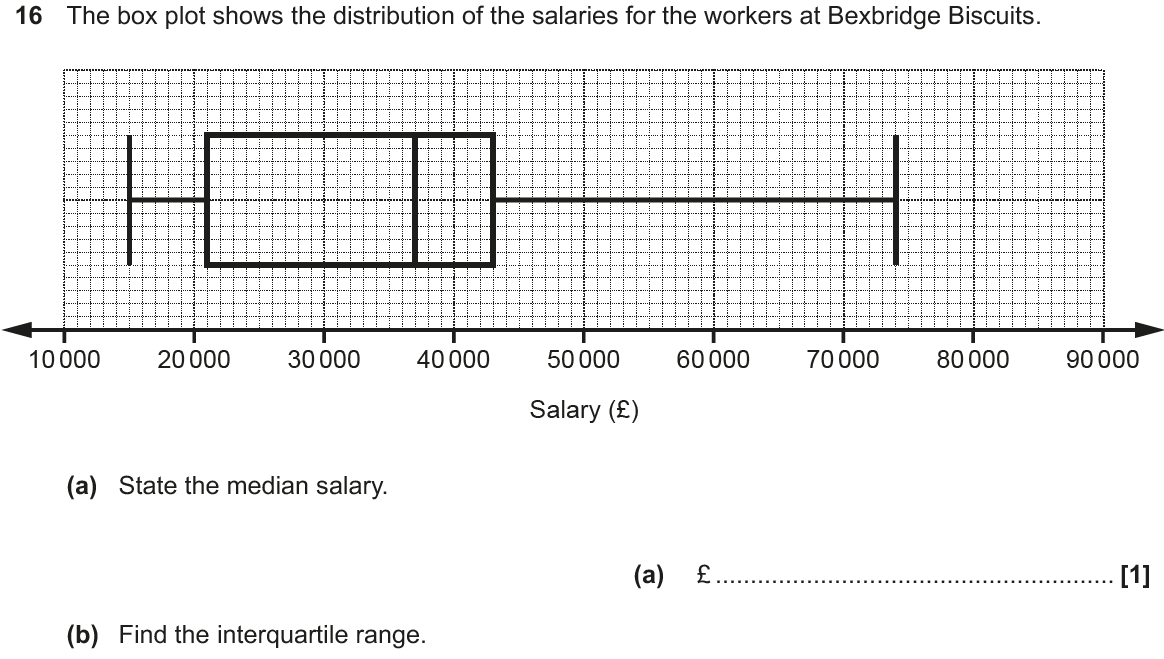 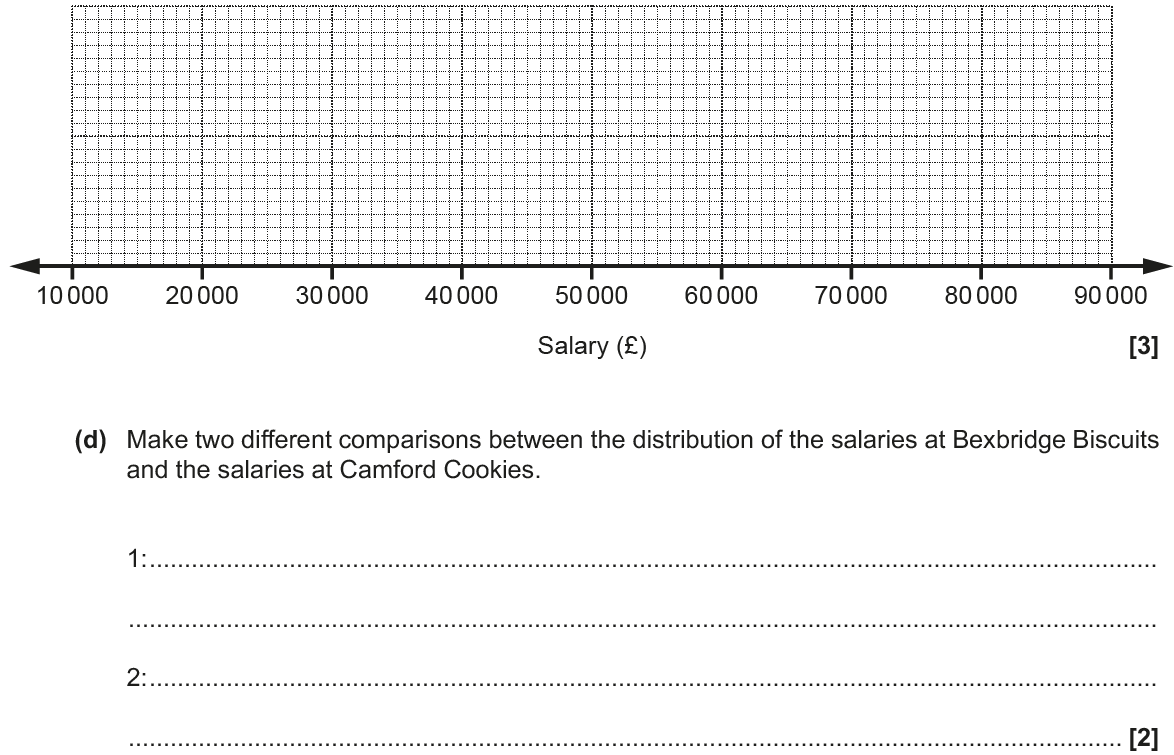 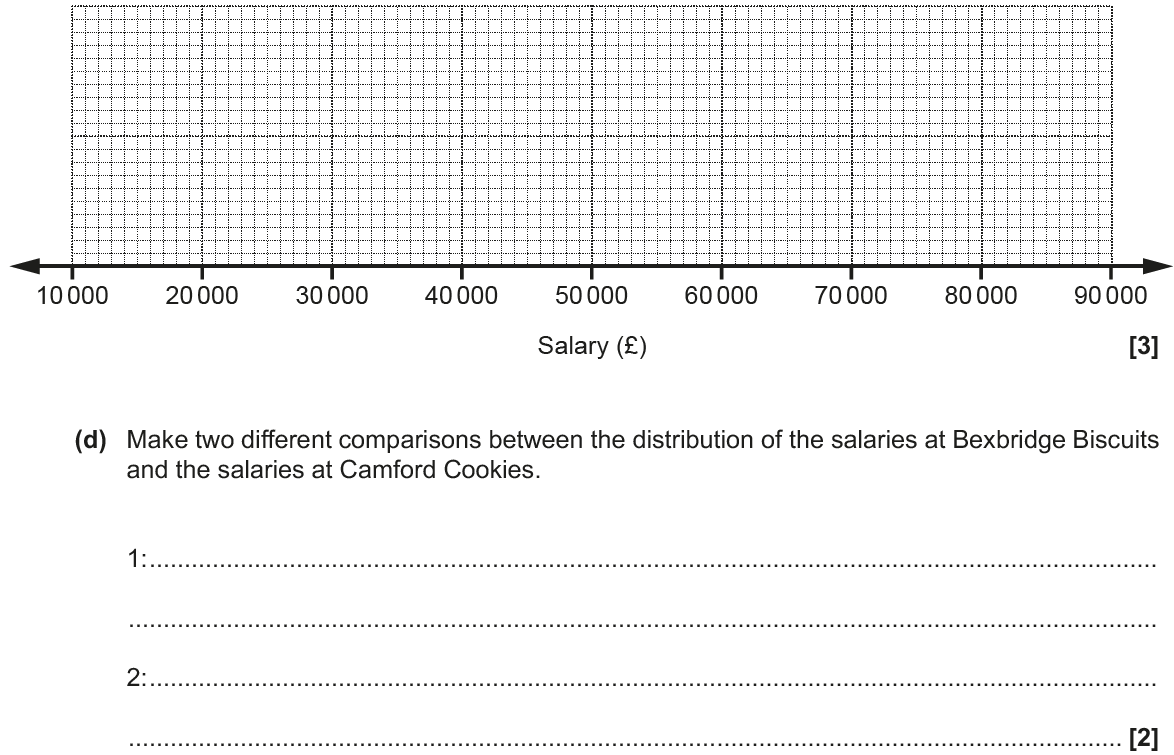 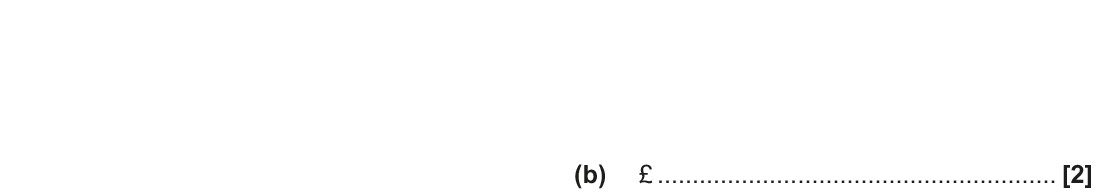 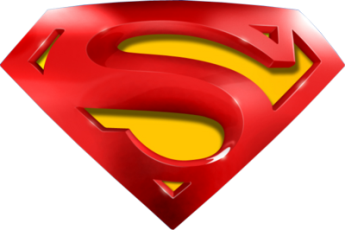 June 2018 3H Q16
Box-Plots
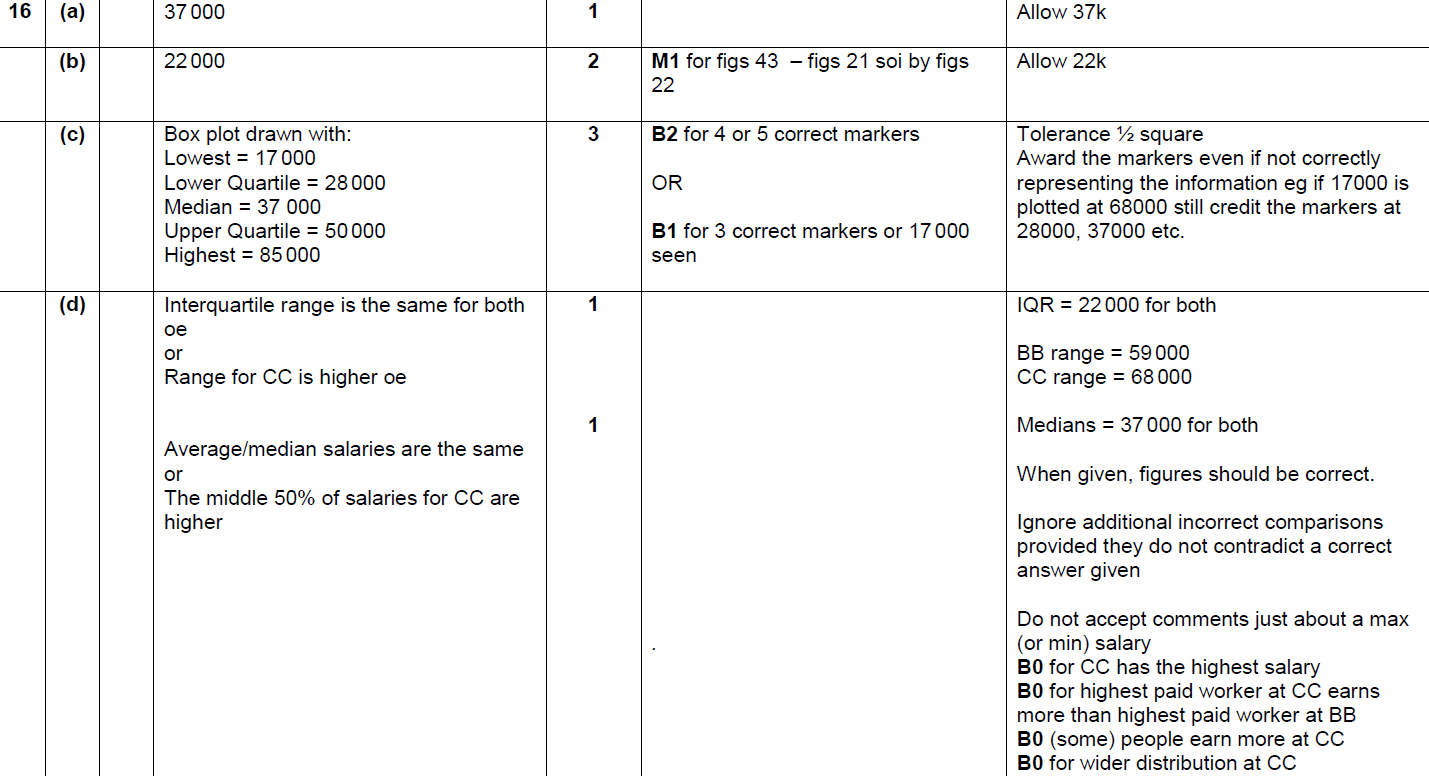 A
B
C
D
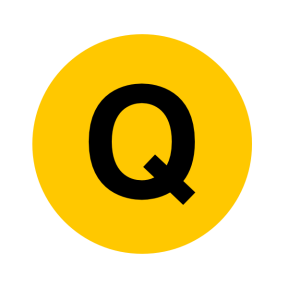 Nov 2018 1H Q15
Box-Plots
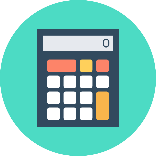 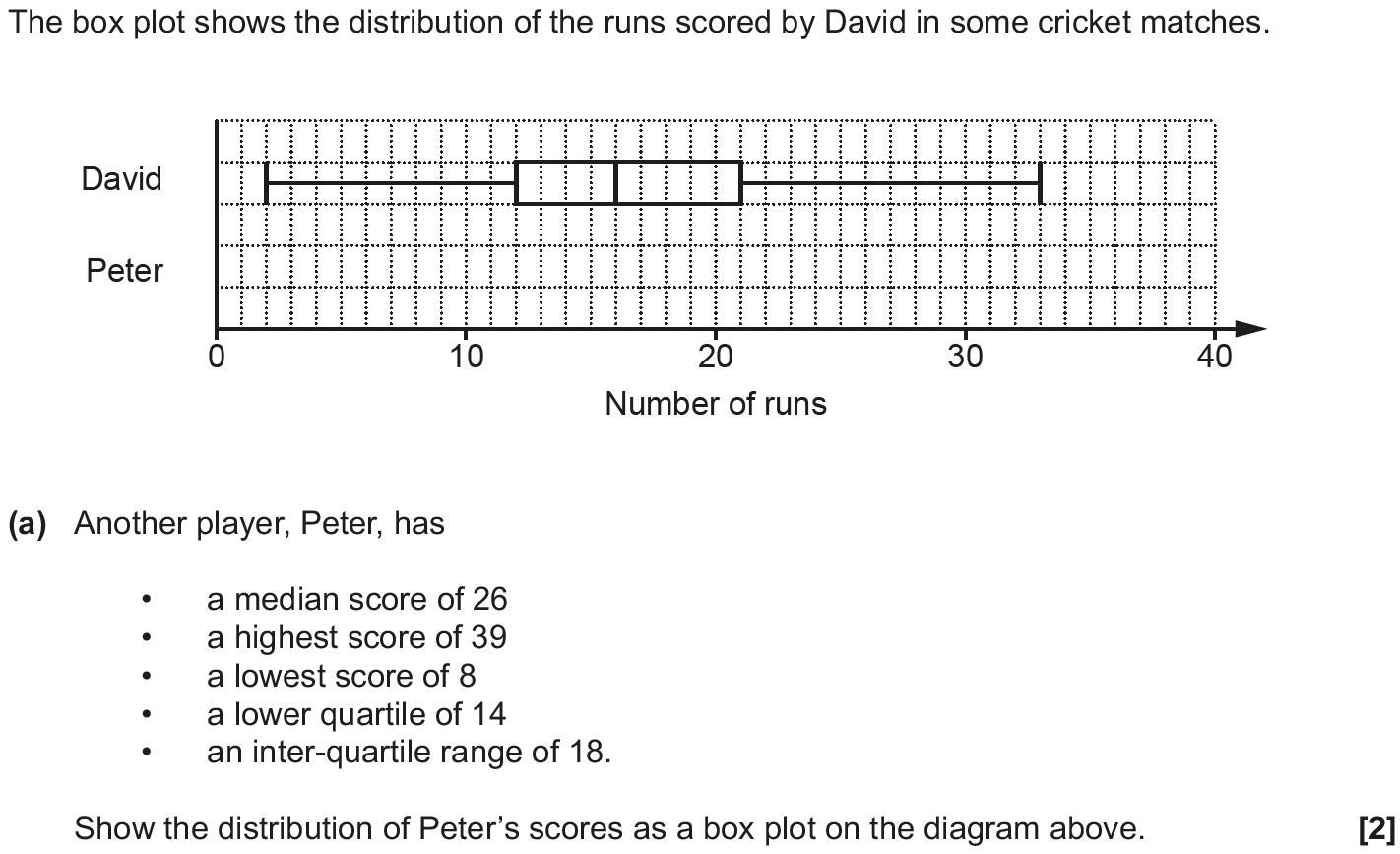 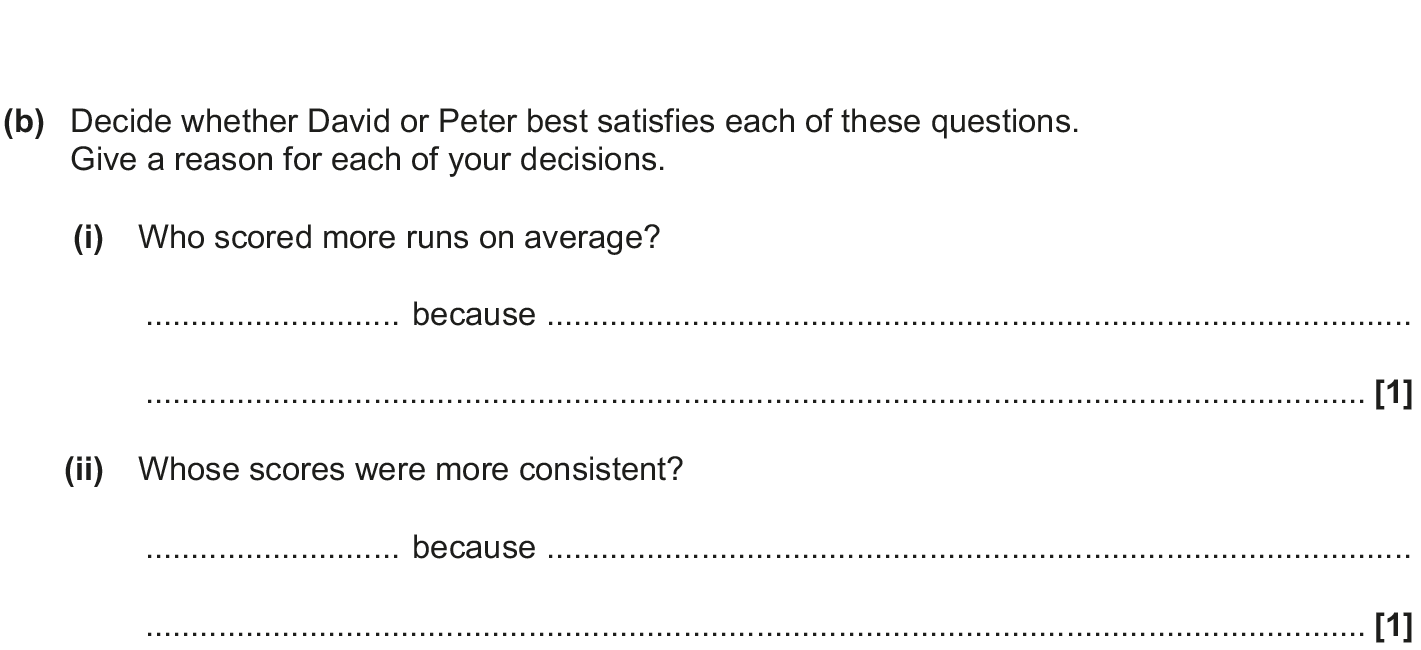 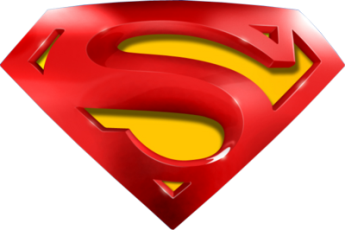 Nov 2018 1H Q15
Box-Plots
A
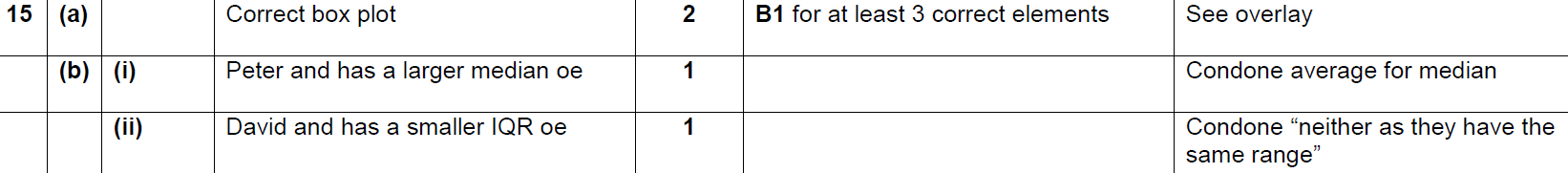 B (i)
B (ii)
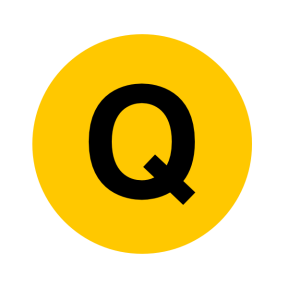